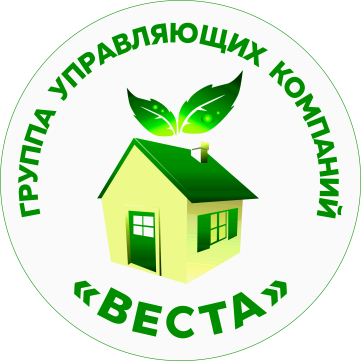 ВНИМАНИЮ СОБСТВЕННИКОВ МКД 
ул. Спортивный проезд, д. 7
Уважаемые собственники!
На основании Протокола № 1 общего собрания собственников помещений в многоквартирном доме от 07.08.2017г., по п. 3 повестки дня «О ежегодной индексации тарифа на содержание жилого помещения», большинством голосов собственников помещений, от принявших участие в голосовании, принято решение :«Ежегодно индексировать тариф на содержание жилого помещения на величину, не превышающую уровень инфляции за предыдущий календарный год в соответствии с официальными данными Федеральной государственной службы статистики».

На основании вышеизложенного, тариф на содержание жилого помещения с 01.08.2019г. составит 41,48 руб./кв.м.
Управляющая компания «ВЕСТА-Уют»